П Р Е З Е Н Т А Ц И Як интегрированному занятию по познанию, коммуникации и рисованию «В гости к весенним  месяцам»
Шихшабекова З.М.
Регистрационный номер 239
Воспитатель МКДОУ «Детский сад 
общеразвивающего вида
«Белочка» г.Тарко – Сале Пуровского района
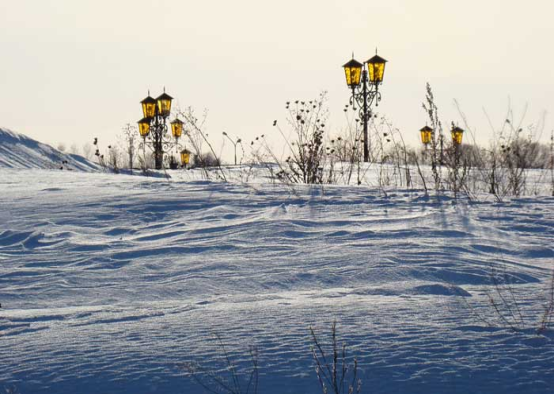 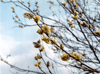 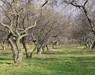 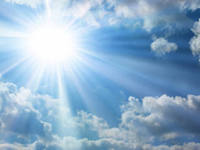 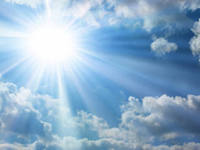 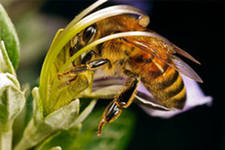 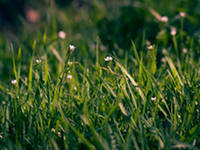 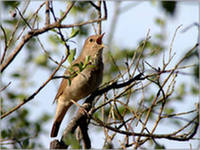 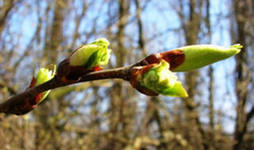 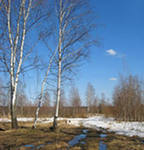 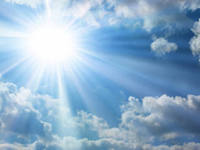 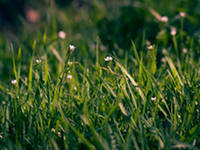 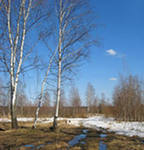 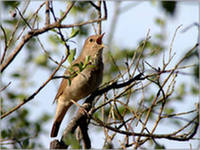 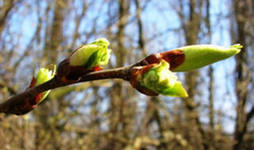 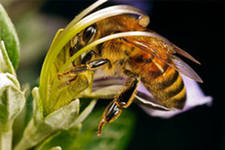 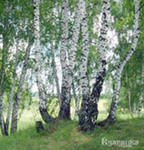 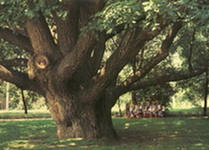 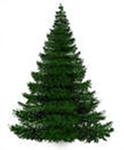 Птицы: грач, кукушка, скворец,  ласточка, соловей.
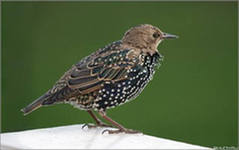 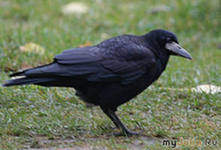 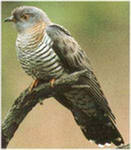 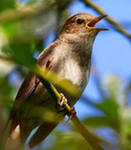 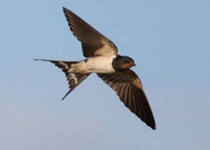 льдина,   берлога,  медведь
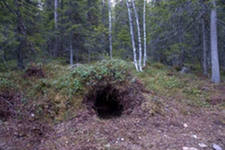 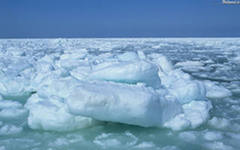 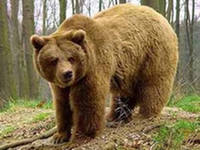 Снег, заяц зимой, заяц весной
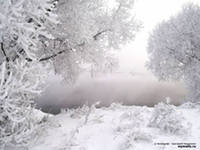 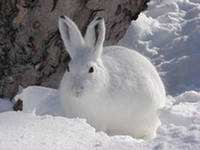 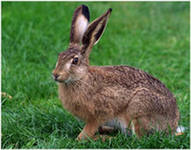 Белка, дупло, бельчата, молоко.
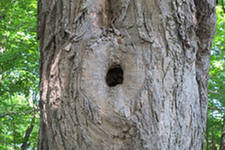 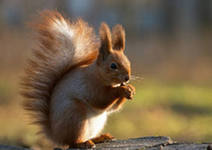 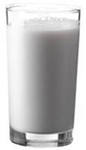 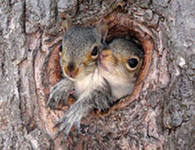 Пенек, луна , ежик, жук.
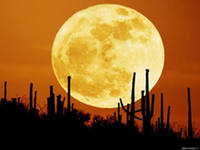 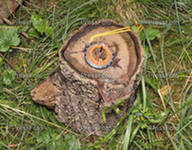 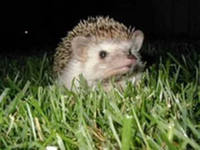 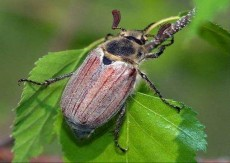 Гвоздика, тюльпан, одуванчик   нарцисс, ландыш, подснежник.
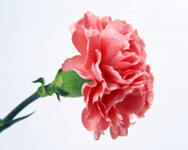 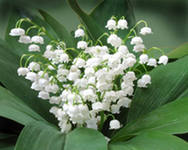 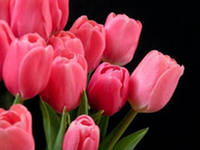 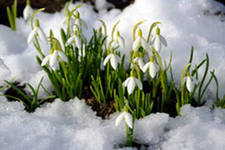 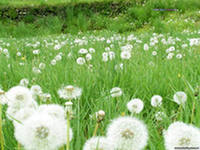 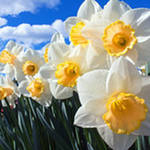 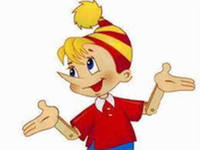